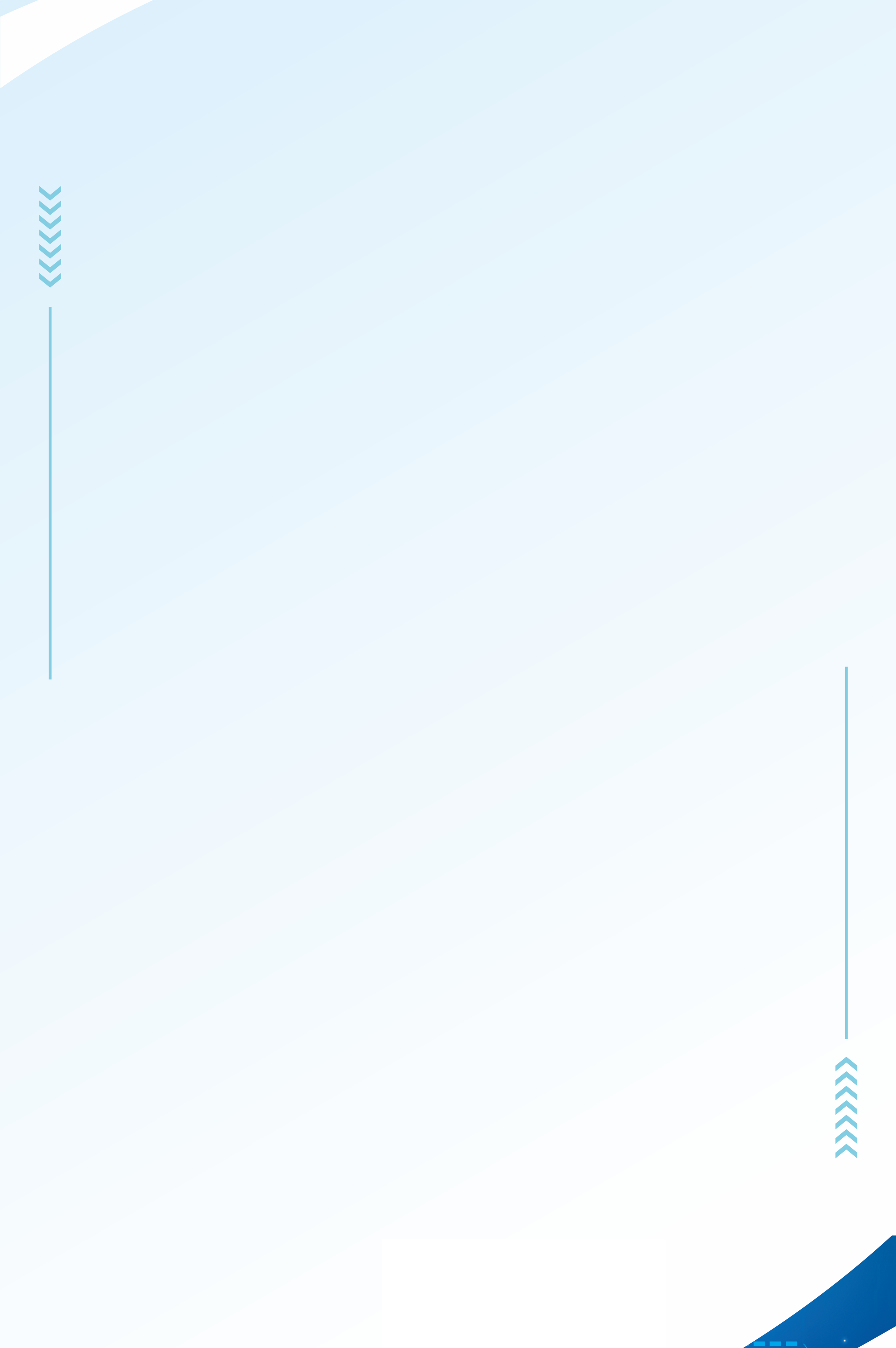 1. The poster should include: 
Title 
Name(s) affiliation of Author(s) 
Objectives/Introduction 
Methods 
Results 
Discussion 
Summary/Conclusions 
Acknowledgments/Publications

2. The title of your poster shall be placed prominently on the top of the poster board to allow viewers to identify.